Spotlight on WA – The production of food and fibre
Figure 2.2
Figure 2.3
Figure 2.1
WESTERN AUSTRALIA  - OUTBACK (NORTH)
SUPPLY CHAIN FOR FOOD INDUSTRY
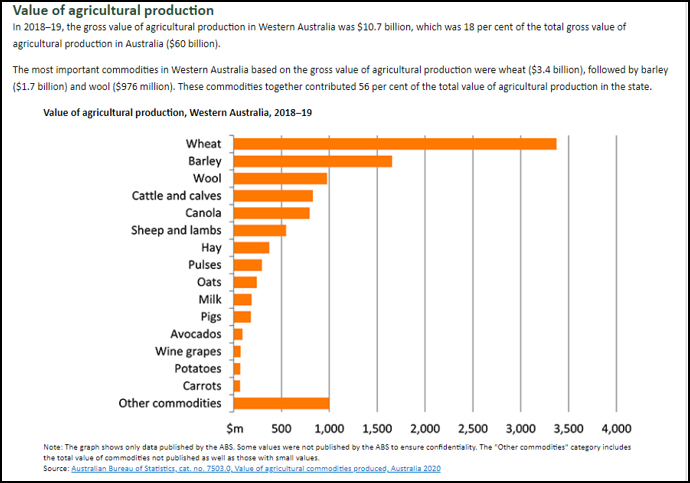 WESTERN AUSTRALIA
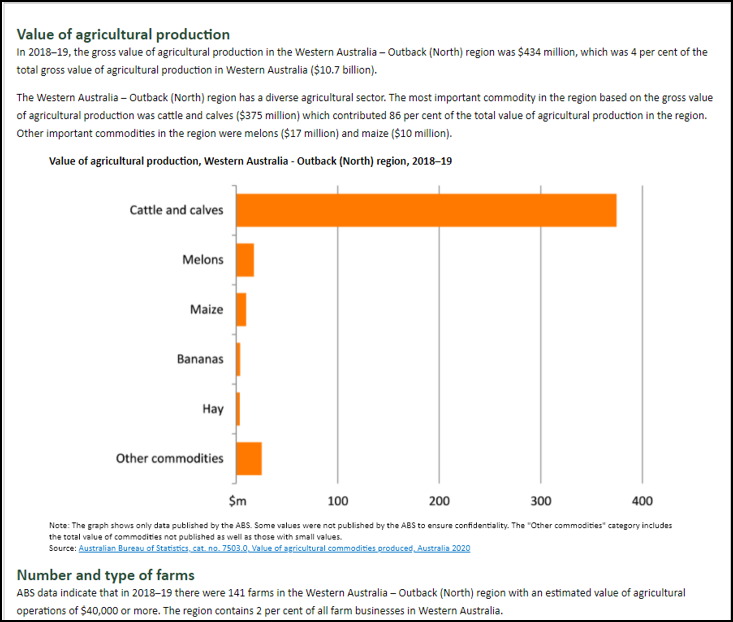 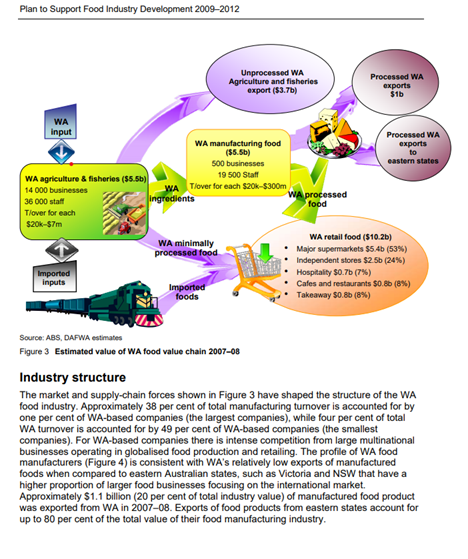 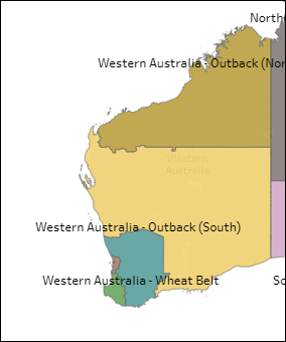 About my region
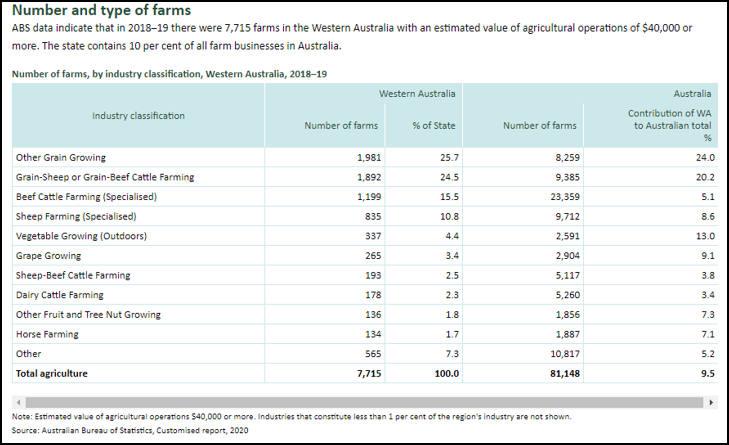 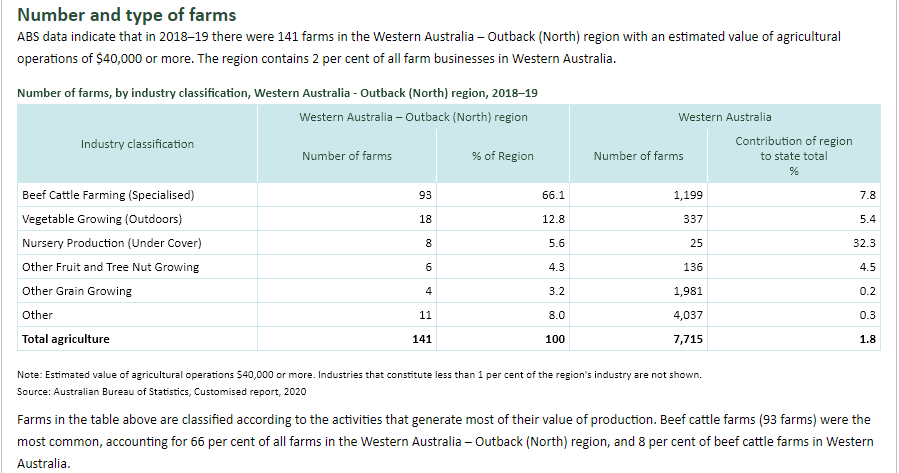 Figure 2.4
Figure 2.5
FORESTRY
A day on….
WORKING IN AGRICULTURE
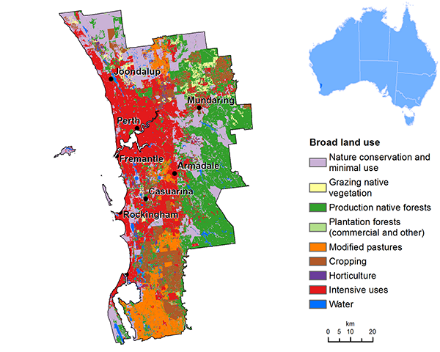 A lettuce farm
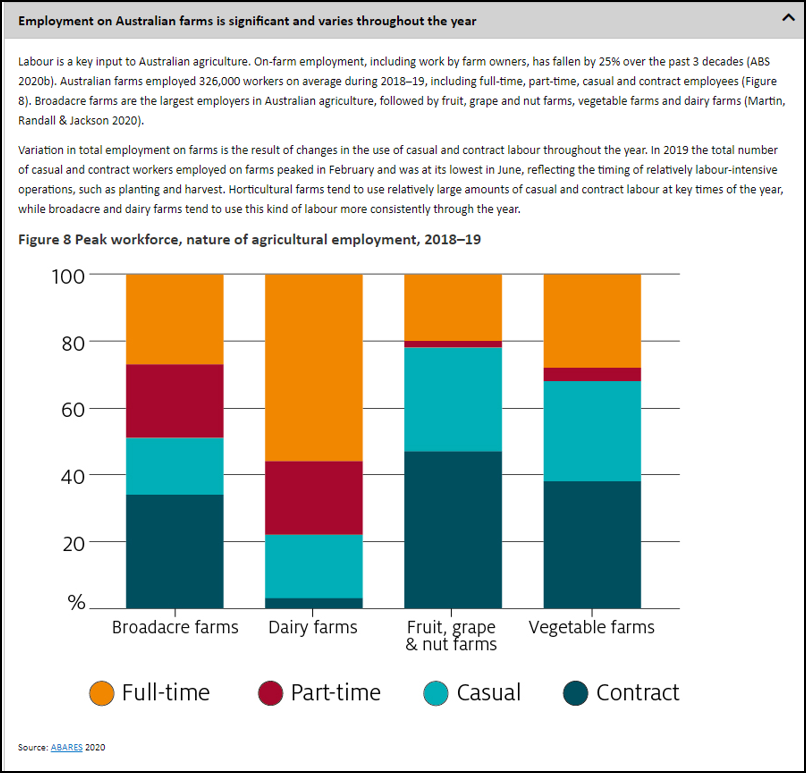 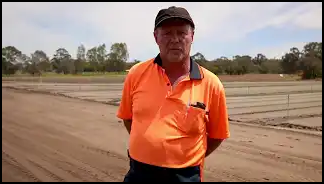 Western Australia's timber industry is sustainably managed and produces high-quality products for domestic and export markets. 
Forestry sector employs 6000+ people and injects $1.4 billion into the state’s economy. 
Four main timber industries in WA:
Hardwood plantation industry
Sandalwood industry
Softwood (pine) plantations industry
Native timber industry
Hardwood are used for high quality writing and printing paper and woodchips; softwood timbers are used for housing and construction; native timbers are used for furniture design, flooring and joinery and sandalwood is exported all over the world for a range of products.
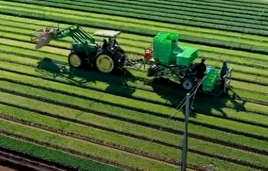 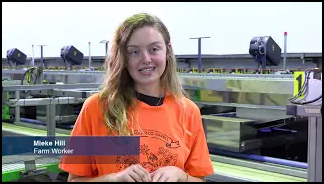 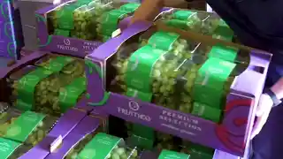 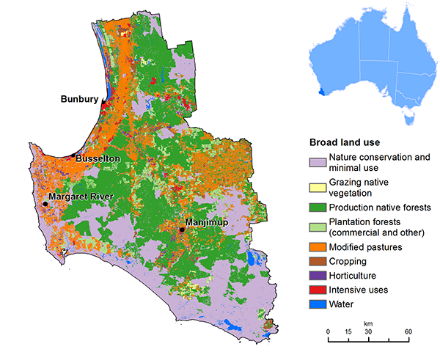 A  melon farm
A  table grape vineyard
#Workandwander
Women in Farming 
Visible Farmer
Before 1994 women could not legally be called farmers. 
Women are under-represented in all areas of agriculture.
Women make up 41% of the workforce in agriculture.
About My Region: Greater Perth and Bunbury
FIFWA Infographic
PRIMED9TL001 | HASS | Food now and in the future | Infographic2 - Spotlight on WA The production of food and fibre | © Department of Education WA 2021
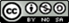 Acknowledgements
References
Australian Government, Department of Agriculture, Water and the Environment (3 August 2021) ‘About my region’ Australian Bureau of Agricultural and Resource Economics and Sciences available at <https://www.agriculture.gov.au/abares/research-topics/aboutmyregion#western-australia> accessed on 22 June 2021  

Department of Primary Industries and Regional Development (n.d) #workandwander Youtube < https://www.youtube.com/hashtag/workandwander> accessed on 15 June 2021 

Kaufmann Production Pty Ltd (2021) Visible Farmer: Season 1 – Western Australia online <https://www.visiblefarmer.com/Watch/> accessed on 15 June 2021 

Forest Industries Federation (WA) Inc. (n.d) ‘FIFWA Infographic’ available at < https://www.forestindustries.com.au/infographic.html> accessed on 22 June 2021

Figure

2.1 ‘Western Australia’ by the Australian Government Department of Agriculture, Water and the Environment. Licenced  Creative Commons Attribution (CC-BY) available at <https://www.agriculture.gov.au/abares/research-topics/aboutmyregion#western-australia> 

2.3 ‘Supply Chain for Food Industry’ by the Department of Agriculture and Food Plan to Support Food Industry Development, accessed at <https://www.parliament.wa.gov.au/parliament/commit.nsf/(Evidence+Lookup+by+Com+ID)/B2E90A0DADA3793B4825794F0029AEC3/$file/ef.aar10.111116.001.aqton.Attachment+9C+Ag&Food.pdf>

2.4 ‘Working in Agriculture Employment Graph’ by Australian Government Department of Agriculture, Water and the Environment. Licenced Creative Commons Attribution (CC-BY) available at <https://www.agriculture.gov.au/abares/products/insights/snapshot-of-australian-agriculture-2021#employment-on-australian-farms-is-significant-and-varies-throughout-the-year>

2.4 ‘Working in Agriculture Man’ by the Department of Primary Industries and Regional Development, accessed at <https://www.youtube.com/watch?v=GddBstDVXJE>

2.4 ‘Working in Agriculture Woman’ by the Department of Primary Industries and Regional Development, accessed at <https://www.youtube.com/watch?v=2tjjyvIPnX4>

2.4 ‘Working in Agriculture Lettuce’ by the Department of  Primary Industries and Regional Development, accessed at <https://www.youtube.com/watch?v=GddBstDVXJE>

2.4 ‘Working in Agriculture Vineyard’ by the Department of Primary Industries and Regional Development, accessed at <https://www.youtube.com/watch?v=RdODcRwkE_Q>

2.5 ‘Forestry Greater Perth’ by the Department of Agriculture, Water and the Environment, accessed at <https://www.agriculture.gov.au/abares/research-topics/aboutmyregion/wa-perth#regional-overview>

2.5 ‘Forestry Greater Bunbury’ by the Department of Agriculture, Water and the Environment, accessed at <https://www.agriculture.gov.au/abares/research-topics/aboutmyregion/wa-bunbury#regional-overview>
PRIMED9TL001 | HASS | Food now and in the future | Infographic2 - Spotlight on WA The production of food and fibre | © Department of Education WA 2021
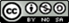